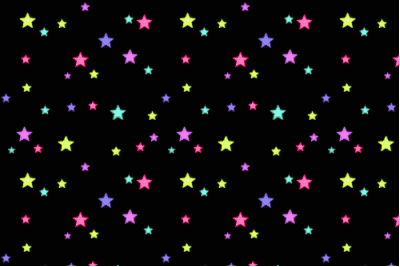 Traveling 
into the Stars
Zodiac Signs Review 
 for 8 - 11 Formers
Автор:
Ольга Михайловна Степанова
учитель английского языка 
МБОУ «Цивильская СОШ №1 
имени Героя Советского Союза М.В. Силантьева»
города Цивильск Чувашской Республики

2016
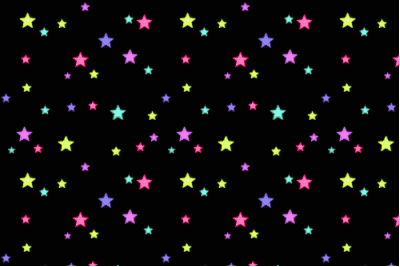 Connectedness
Sharing
Understanding
Psychic
Telepathic Bonds
Affinity
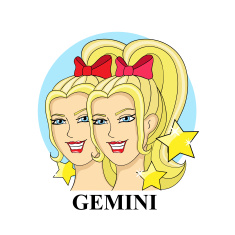 Geminis are the butterflies of the Zodiac.  They have a beautiful light personality. You never know what side of Gemini you are going to see in a Day.  These people will always keep you guessing.
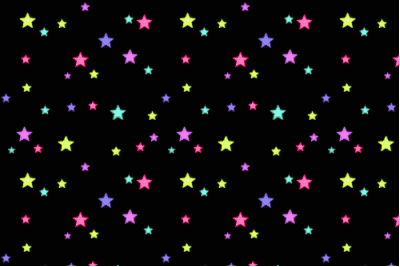 Trust
Emotion
Protection
Loyalty
Open
Responsivity
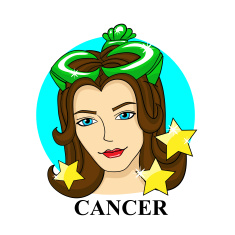 Cancers are reserved at first because of their sensitive souls, but once you get to know these people 
it is a real treat.
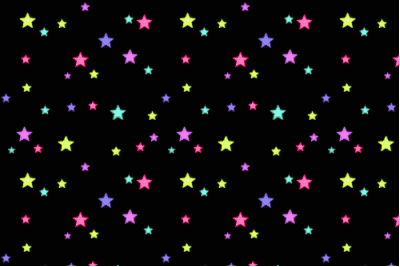 Impatience
Force
Energy
Adventure
Protection
Impulsiveness 
Courage
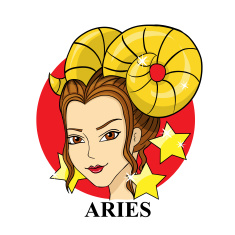 Aries are the first fire sign in the Zodiac.  They are head strong, somewhat selfish, but always very giving.  They definitely have a fiery personality!
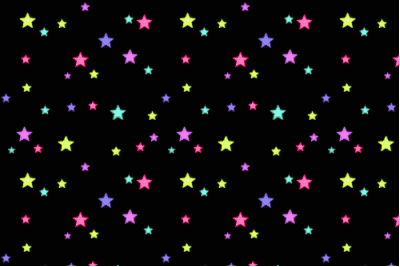 Knowledge
Progress 
Dreams
Mind
Communication
Beauty
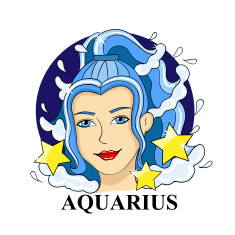 Aquarius is the unconventional sign of the Zodiac. They love doing things their own way, they are definitely not sheep.  They are random and yet totally brilliant, and they love to shock people.
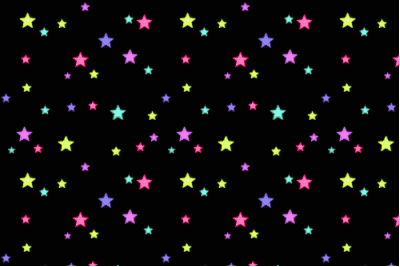 Stability
Strength
Provision
Confidence
Fertility
Helpfulness
Determination
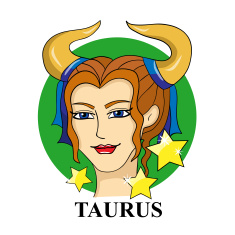 Taurus' patience always impresses you. They have calm and mellow souls that take action 
when the time is just right.
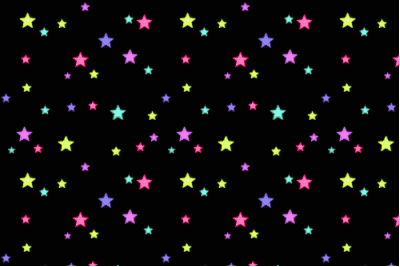 Control
Passion
Treachery
Protection
Defensiveness
 Alone
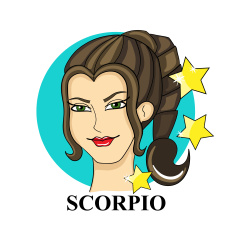 Scorpios are the detectives of the Zodiac.  You can't hide much from their penetrating eyes.  They love to know everything, but do not reveal secrets about themselves in fear of vulnerability.  Knowledge is power.
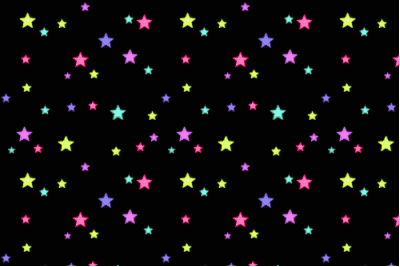 Independenсe
Optimism
Cheer
Freedom 
Humor
Honesty
Intellect
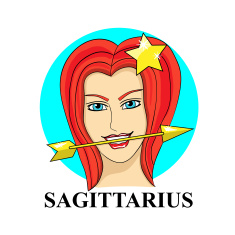 Sagittarius are the travelers of the Zodiac.  These free spirited and outspoken people are always ready for whatever is next. 
 They love a good time.
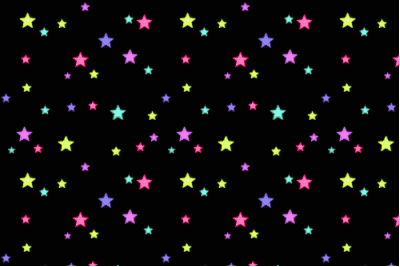 Fertility
Eternity
Creativity
Femininity
Good luck
Happiness
Knowledge
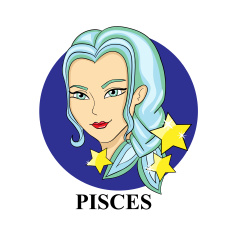 Pisces are the dreamers of the Zodiac.  They are constantly going off into their own dream worlds away from reality.  These people make some of the best entrepreneurs.
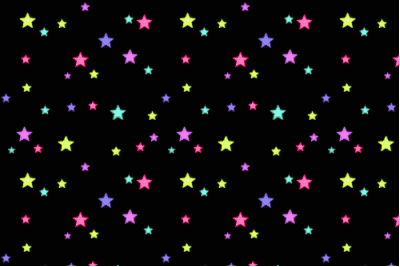 Peace&Respect
Dignity&Curiosity
Sacrifice
Exploration
Initiation
Intelligence
Independence
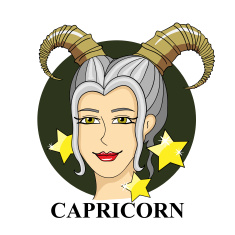 Capricorns are the climbers of the Zodiac.  They are always pushing themselves to knew heights.  They work hard to get where they want to be whether it be socially or career wise.
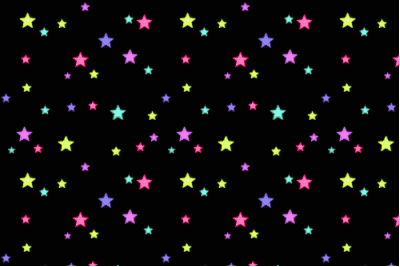 Wisdom
Power
Dignity
Courage
Justice
Ferocity
Authority
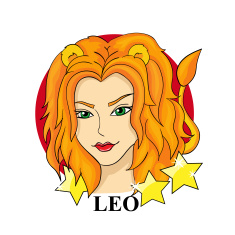 The royal Leo, Queen of the Zodiac is warm hearted and loved by all.  Leos have a golden sparkling aura
 that is hard to miss.  You know
 when a Leo walks into a room!
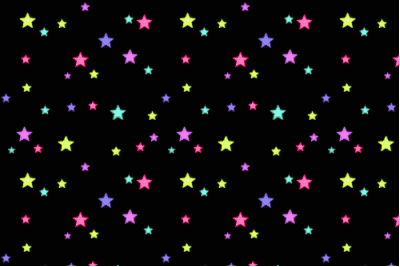 Power
Force
Drive
Energy
Virility
Protection
Fearlessness
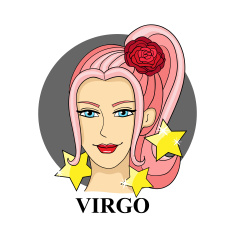 Kind hearted Virgoans are always making sure everything is perfect.  When they let loose its a real surprise, but you can always count on these people to stay in line.
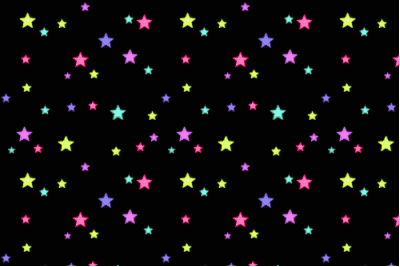 Harmony
Beauty
Balance
Justice
Equanimity
Stability
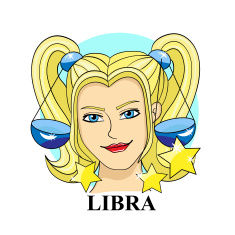 Libras are some of the most beautiful people in the Zodiac.  They are a perfect balance between hard and soft.  That is why this quote is so perfect; she's an absolute lady but watch out for her bite.
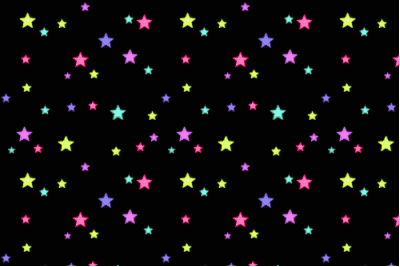 The End
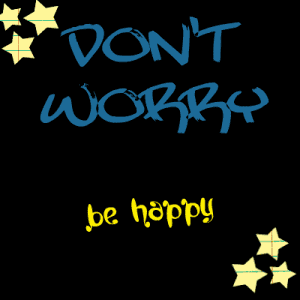 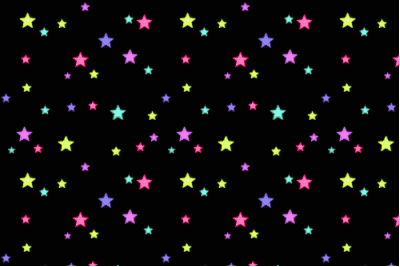 Source
http://www.simplysunsigns.com/2013/11/quotes-for-your-sun-sign.html

http://www.whats-your-sign.com/zodiac-symbols-for-aquarius.html